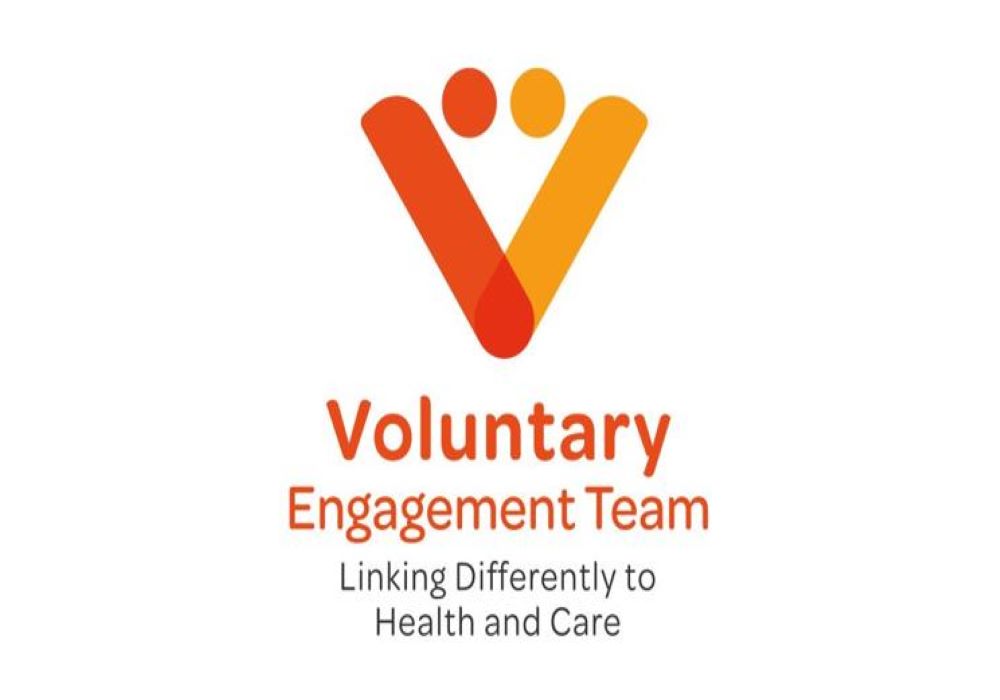 Working Together
Workshop led by 
LVET Director Sarah Fletcher
And 
Paul Gutherson, Managing Director, LVET
Collaboration and partnerships can lead to 
improved organisational effectiveness
reduced duplication 
better use of resources and more value for money
better help for your beneficiaries. 
Organisations should regularly consider whether there are any aspects of their work that can be better delivered in partnership with others. Simple examples include: 
sharing a minibus 
providing joint training
Why it’s important we  work together
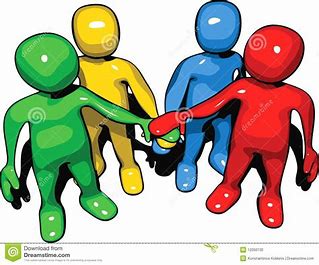 Ways of Working Together
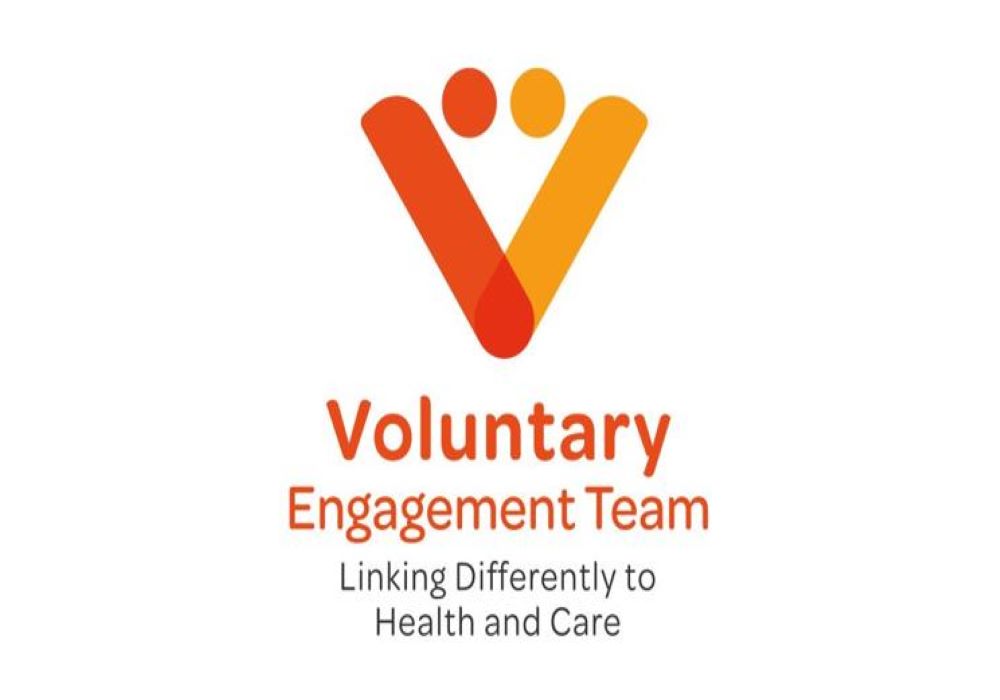 Collaboration – is joint working by two or more organisations in order to better fulfil their purposes, while remaining as separate organisations.  Joint working could be ‘one-off’ activities or ongoing, informal or formal collaborations

Partnership – generally a more formal arrangement, again between two or more organisations to better fulfil their purposes, often to create one single organisation.
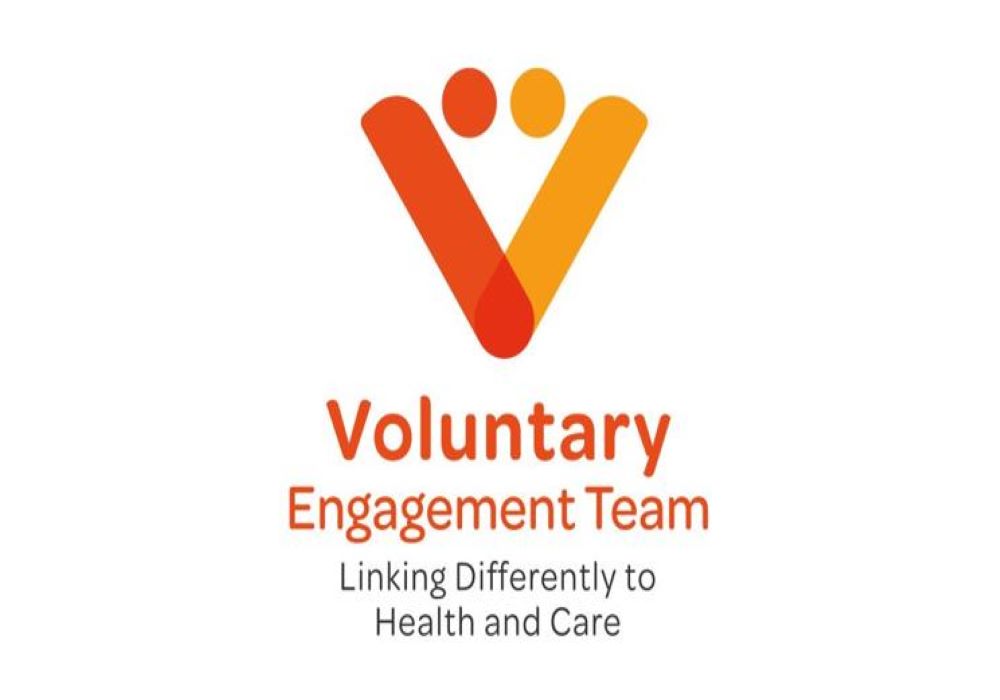 Steps to Successful Collaborations
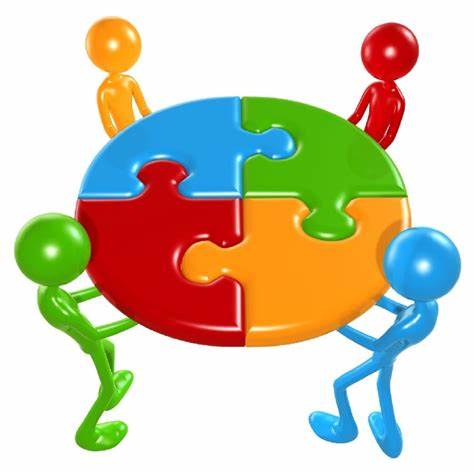 Connect – with likeminded organisations, you may need to reach out across networks and sectors to find your best fit
Contribute – from start to finish, organisations have something different to offer, recognise this and work to your strengths
Communicate – continuous communication at all stages is essential
Commit – time and resources to make sure the reason collaboration is in place is successful and leads to impact
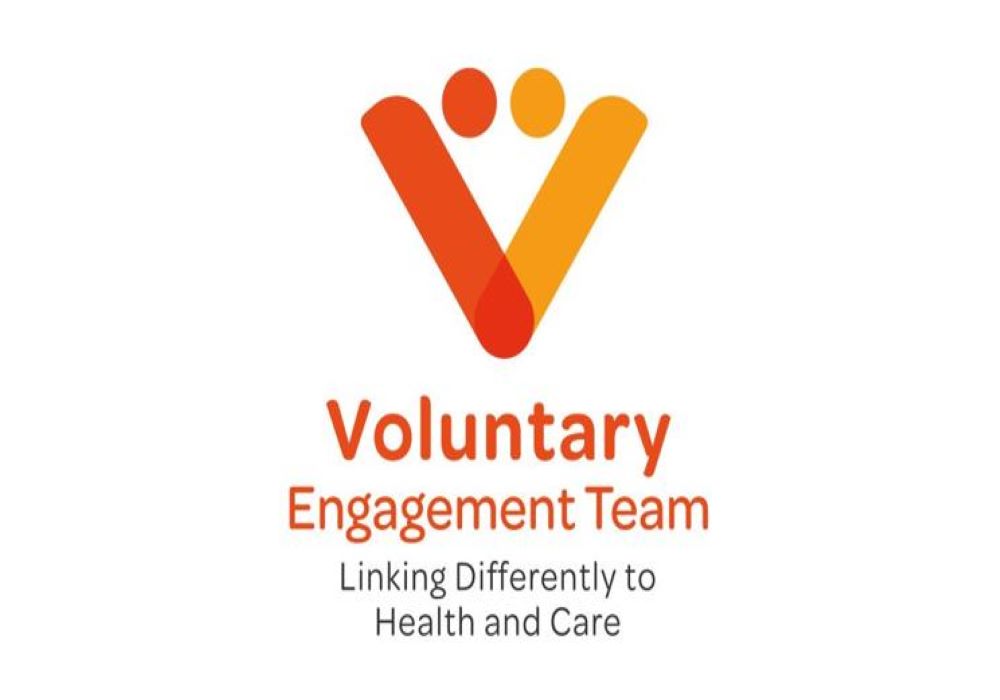 Successful Partnerships agree
Are you partnership ready? What would you need to put in place to enable this?  How can LVET help you?
Enablers – look at the bigger picture
Time – need a lot of time at the start of collaboration or partnership to develop the essential components
Build from the start - make sure all partners in the system are signed up to the same values and principles. This is enabled by strong leadership at each level of the structure.
Outcomes - agree outcomes and impact, these will only work best if jointly and collaboratively developed - not imposed.
Play to strengths - recognising and using best skills of  partners.
Align work - combined to create an overall plan.
Demonstrate the value - of collaboration or partnership and the impact that working together can have.
Communicate - the partnership work and its success
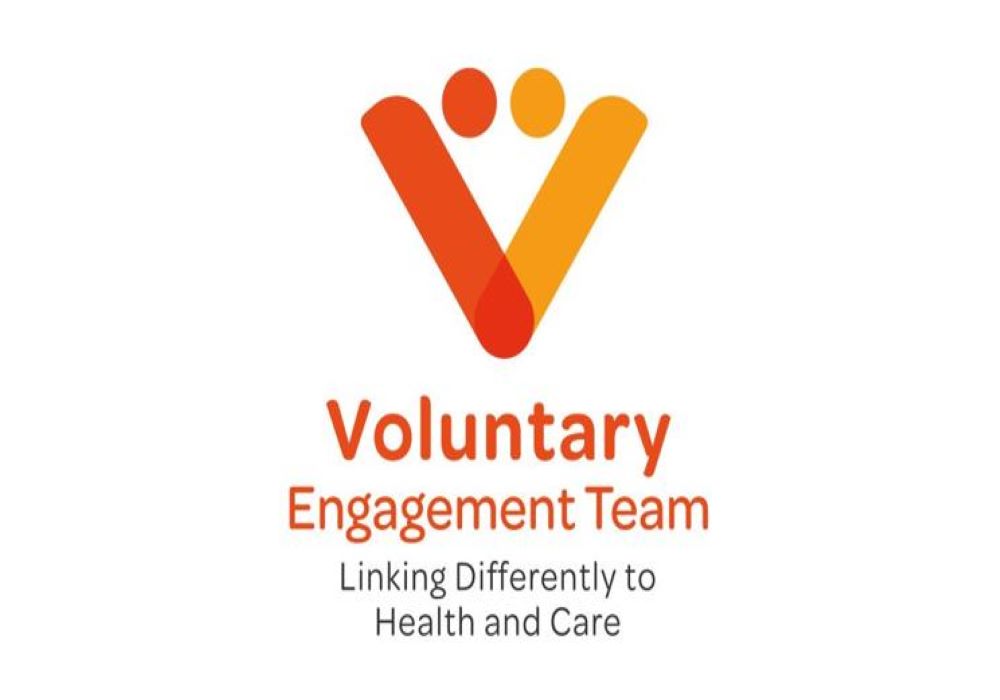 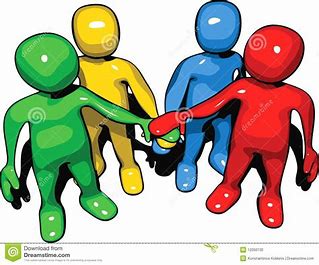 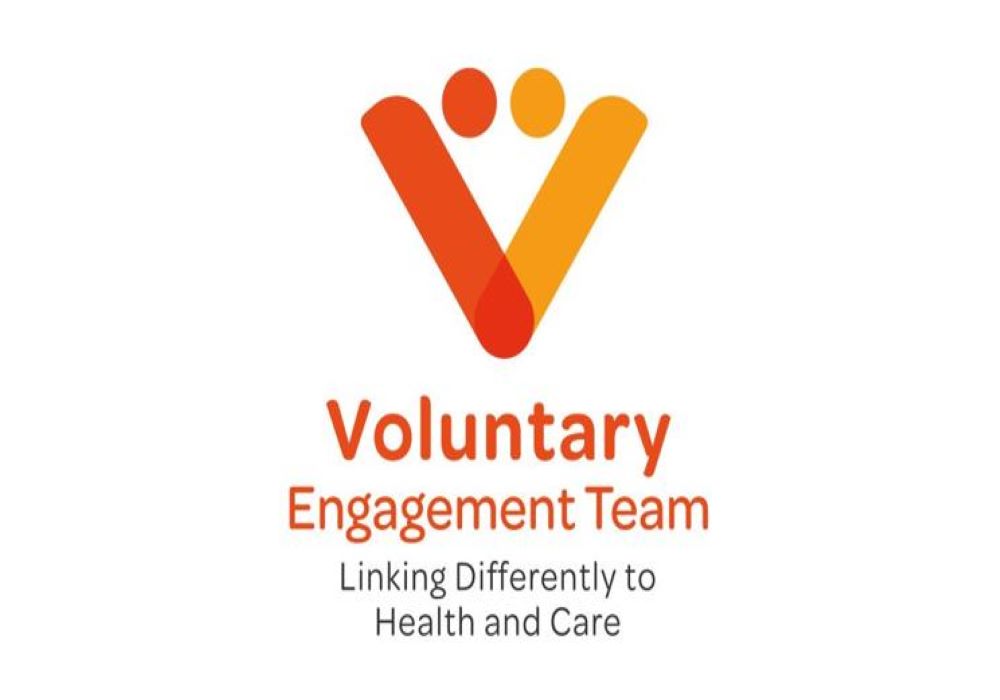 Lack of time
Lack of understanding
What you both want to achieve 
Size or type of organisations involved
Feeling of threat – losing identity
Recognising roles and responsibilities
Sharing of information
Resources – particularly £
Recognising when the relationship is not ‘best fit’
Barriers – can be turned into positives
Benefits and opportunities
LVET act as broker – this will be one of the essential steps
Cost savings – merging should lead to reduction in overheads
Merge skills and resources – especially workforce and cost savings eg rent
New opportunities to survive and thrive:
Funding – works for both small and large organisations/groups, providing different opportunities for all partners
Greater reach to public or service user
Be more involved:
Join LVET and attend members monthly virtual meetings
Connect to Lincolnshire Community and Voluntary Service, Voluntary Centre Services (Urban Challenge Ltd), Lincolnshire Community Foundation, Involving Lincs
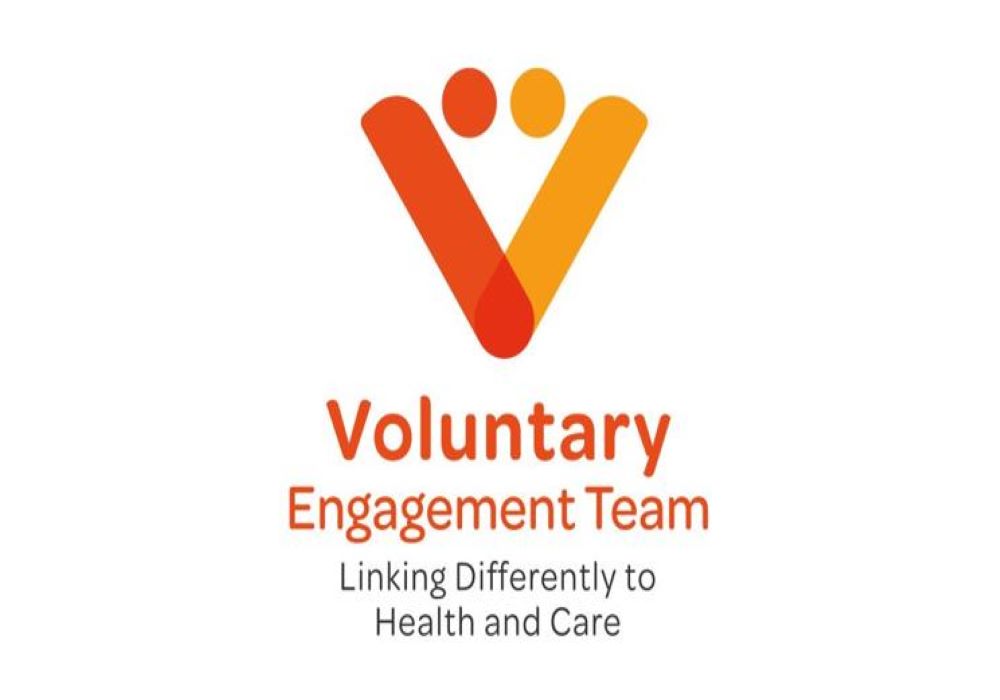 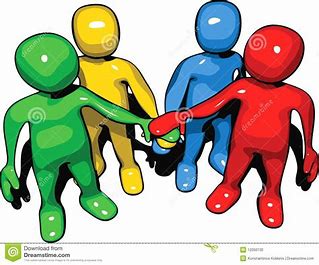 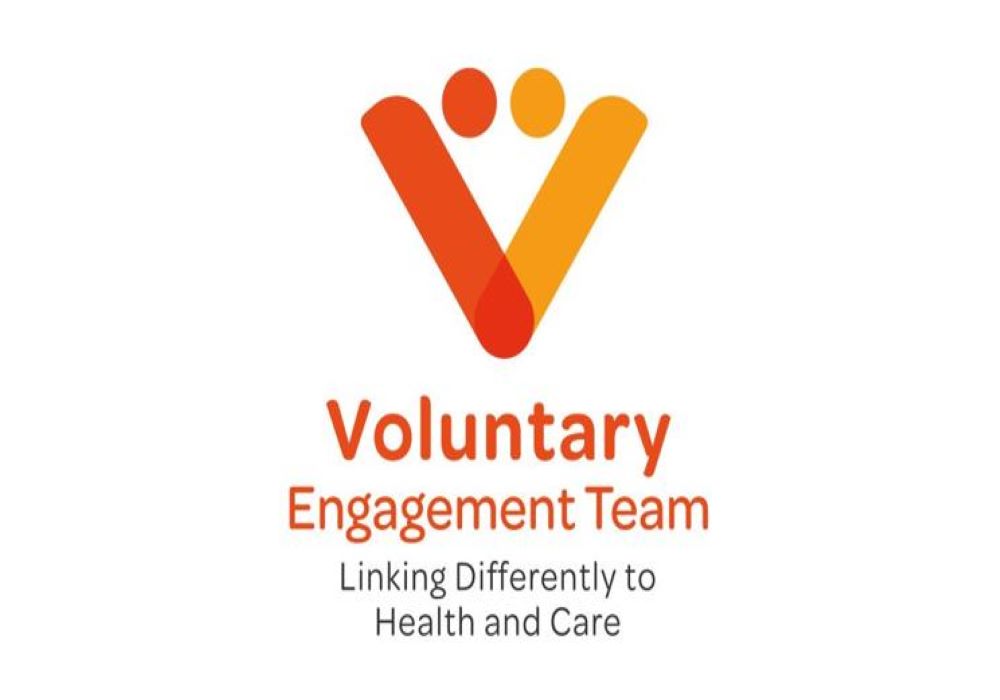 Potential collaborations and partnerships
Collaboration
VCSE – registered charities, voluntary and community groups, CICs, social enterprise
Statutory organisations – Lincolnshire County Council, District Councils, Parish Councils, Primary Care, NHS Trusts, ICB/NHS Lincolnshire, Public Health, Education eg University of Lincoln
Private sector – 50,000 in Lincolnshire 
Partnership
VCSE – registered charities, voluntary and community groups, CICs, social enterprise
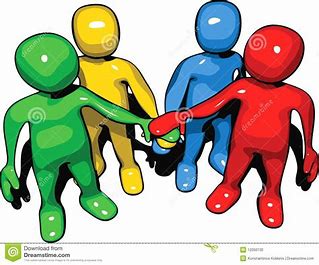 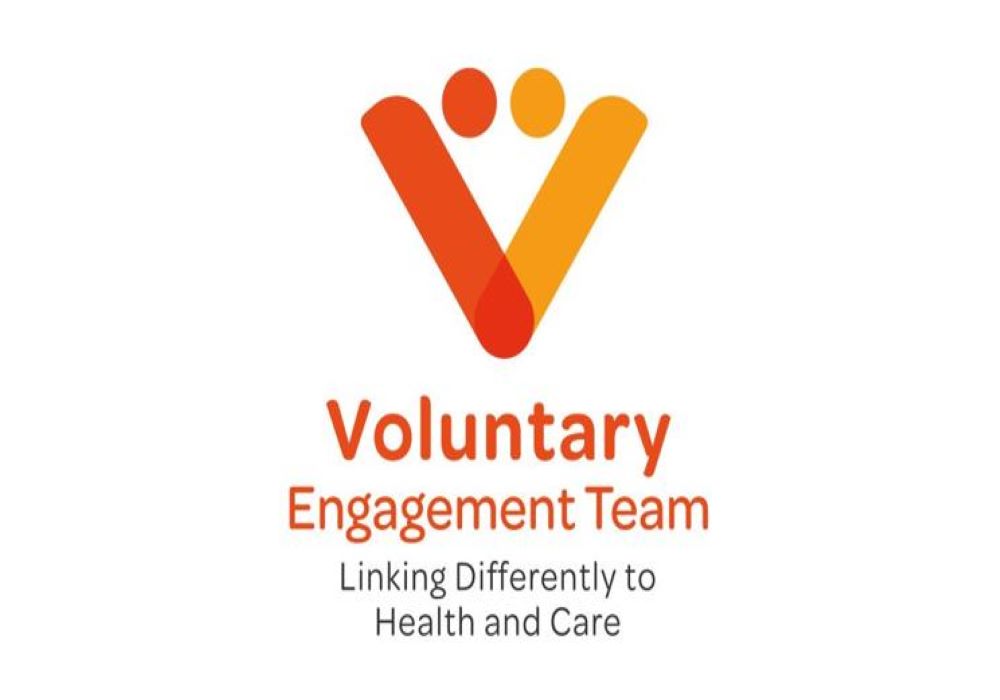 Formation of Lincolnshire Voluntary Engagement Team – VCSE, LCC and ICB
Social Prescribing – VCSE and Primary Care
Covid Vaccination Clinics – led by Age UK Lincoln and South Lincs 
Home First and Hart – Age UK Lincoln and South Lincs hospital support discharge, delays and prevention
YMCA – Community Lincs and Just Lincolnshire
HWLincs – collaboration and sub contracting with VCSE
Pandemic – community volunteering
Local Examples
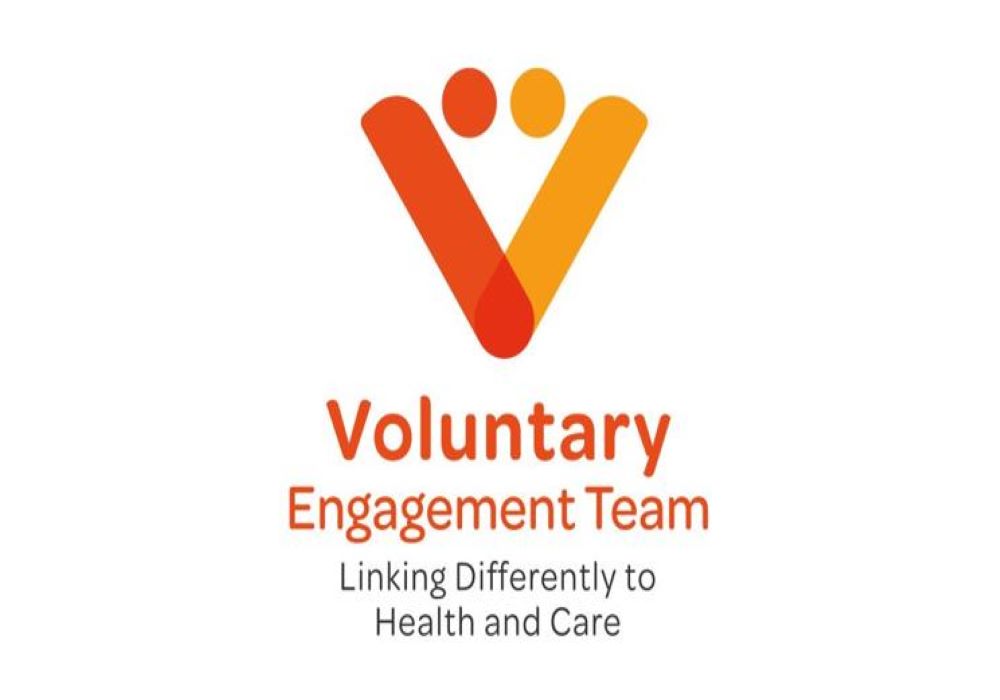 Sharing of volunteers – helps to increase activities and interest of volunteers as well as supporting community activity
Friendship and activity groups – increase numbers and areas of interest for members
Community Centre and Village Halls – within a district, trustee boards merge
Two similar charities merge – pooling of resources could help consolidate both budgets, share workforce creating one stronger charity
Commissioning opportunity - One lead charity or statutory organisation sub contracts with others
Create collective of local community groups – all work together to support local community activities
Other ideas
Any Questions or Comments
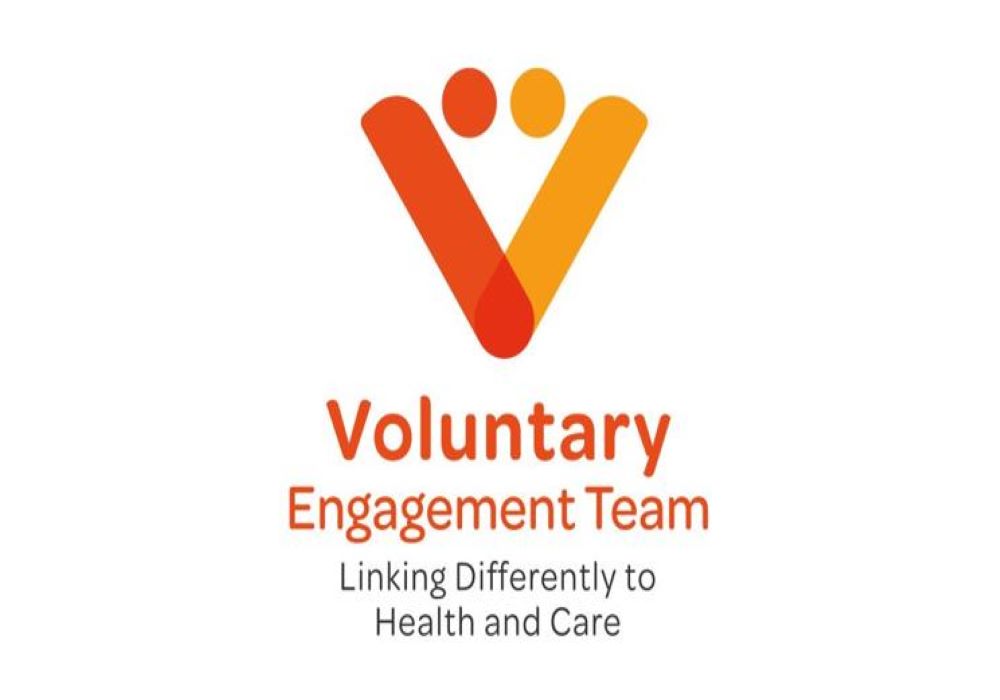 Next Steps
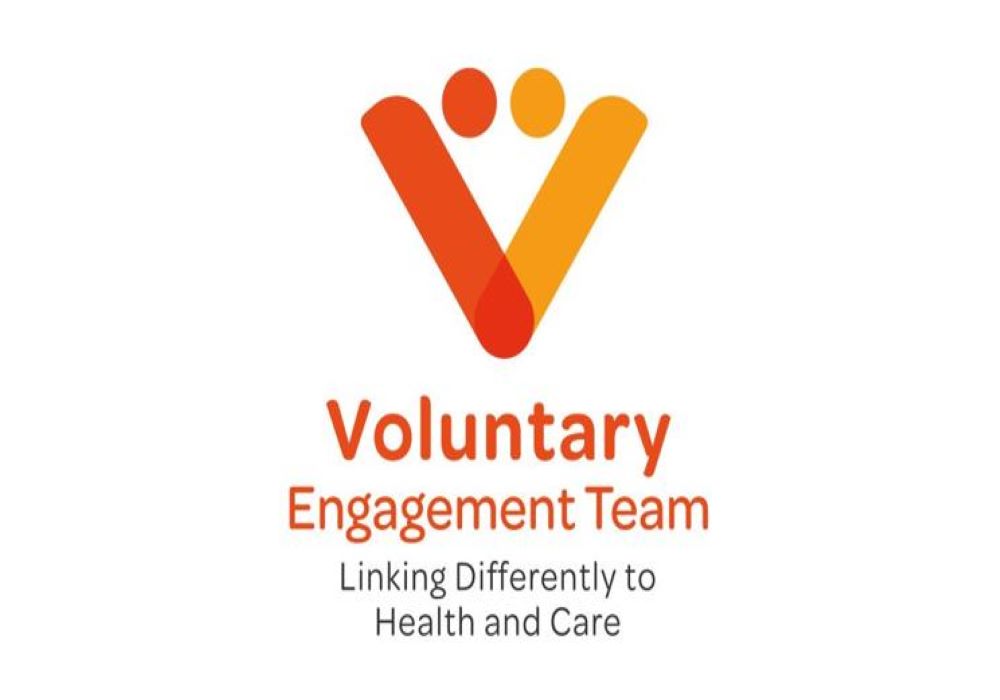 Voluntary Centre Services - www.voluntarycentreservices.org.uk
Lincolnshire Community and Voluntary Service - Lincolnshire Community and Voluntary Service | England (lincolnshirecvs.org.uk)
Lincolnshire Community Foundation - Lincolnshire Community Foundation – Simplifying grants, funding & giving so people in Lincolnshire can thrive. (lincolnshirecf.co.uk)
Involving Lincs - Lincolnshire Community Foundation – Simplifying grants, funding & giving so people in Lincolnshire can thrive. (lincolnshirecf.co.uk)
Connect to Support - Connect to Support Lincolnshire | Lincolnshire
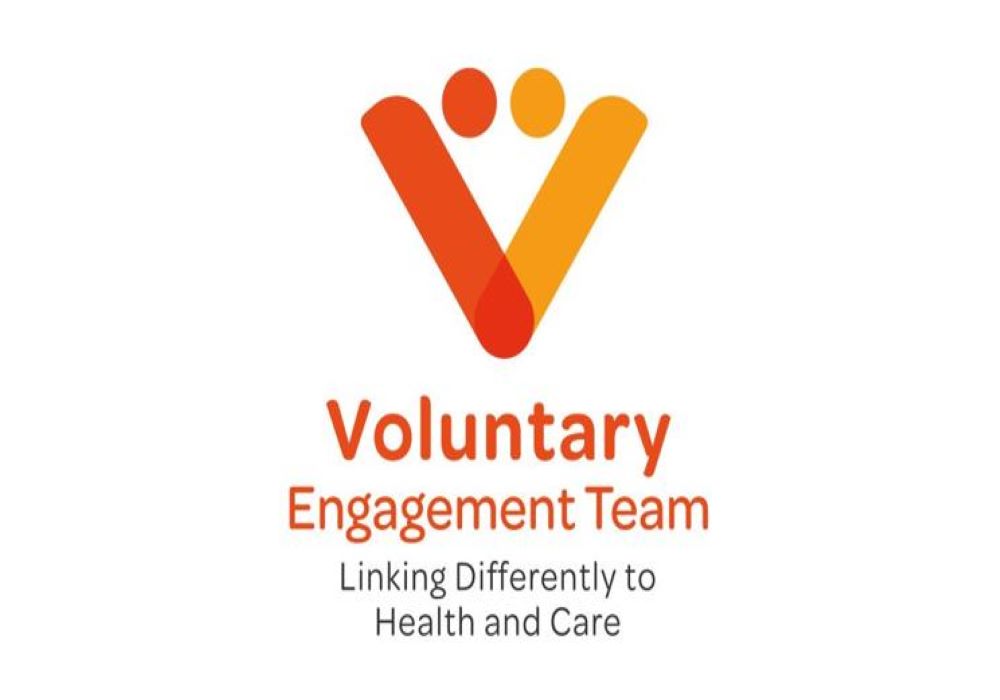 Next Steps
Contact LVET - VET – Voluntary Engagement Team Lincolnshire (lvet.co.uk)

Further reading: 
Choosing to collaborate: helping you succeed - GOV.UK (www.gov.uk)
https://www.ncvo.org.uk/news-and-insights/news-index/creating-partnerships-success/#/

Slides will be shared with conference participants

Thank you for listening and participating in this workshop and most importantly we wish you every success with future collaborations and partnerships